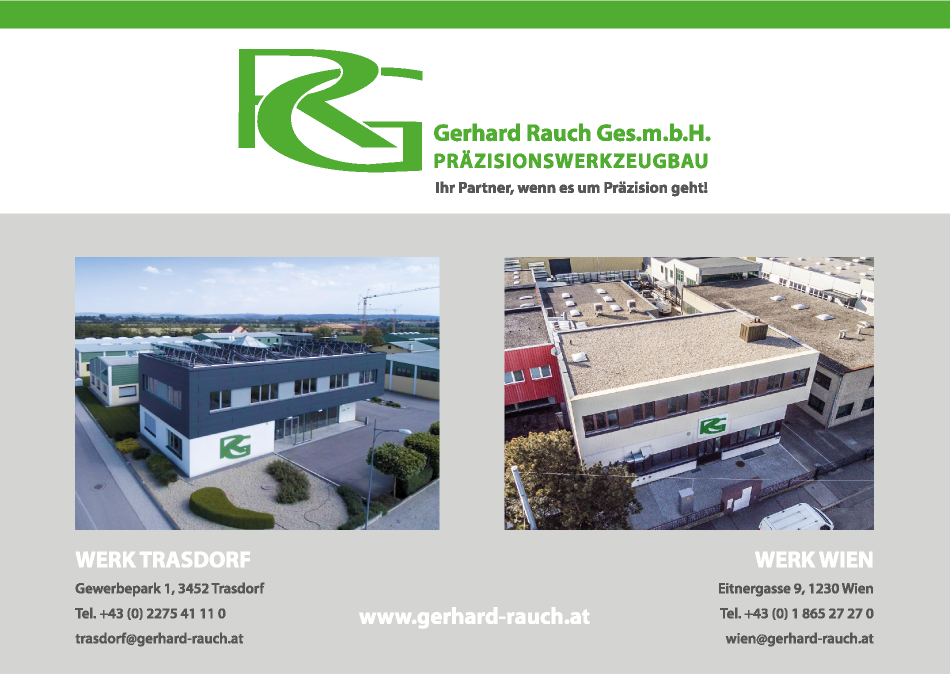 Herzlich willkommen!
Zahlen & Fakten über das Unternehmen

1970 Gründung in Wien durch Gerhard Rauch
1995 zweiter Standort in Trasdorf, NÖ
11 Abteilungen (zB CNC-Drehen, CNC-Fräsen, Hartdrehen, Rundschleifen, Drahterodieren), über 80 Maschinen
11 Lehrlinge an beiden Standorten
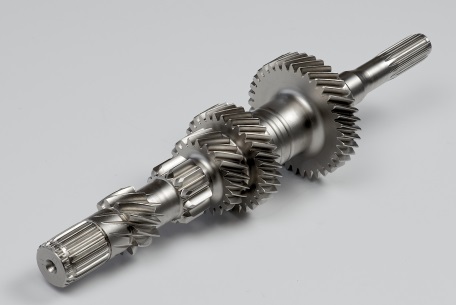 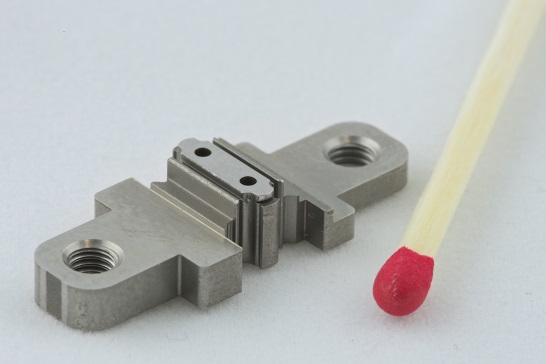 Fertigung und Herstellung von:

Kleinserien und Sonderteilen u.a. für die Automobil- und Raumfahrtindustrie und Medizintechnik
Folienstanzmaschinen und -werkzeugen für die Produktion von Foliendeckeln für die Verpackungsindustrie (Joghurt, Tiernahrung)
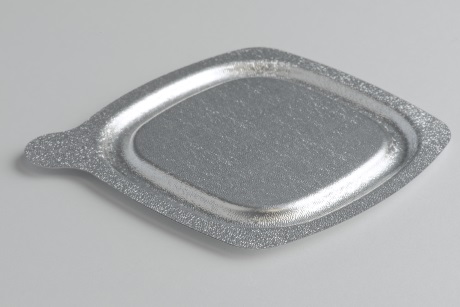 Lehre bei der Fa. Gerhard Rauch GmbH


Lehrberuf: Fachmann/Fachfrau im Beruf Metalltechnik/Werkzeugbau-technik
Lehrzeit: 3,5 Jahre
Berufsschule Neunkirchen,10 Wochen/Jahr
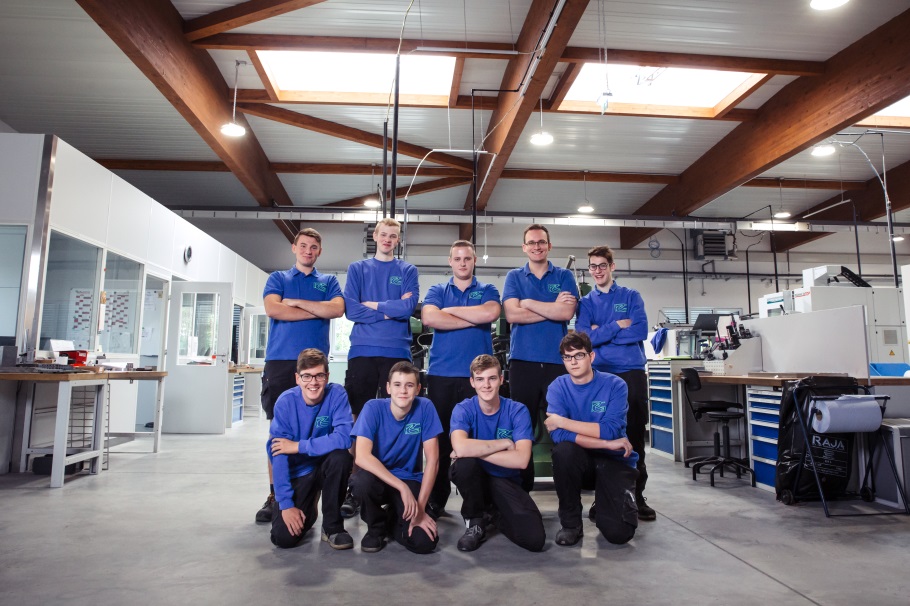 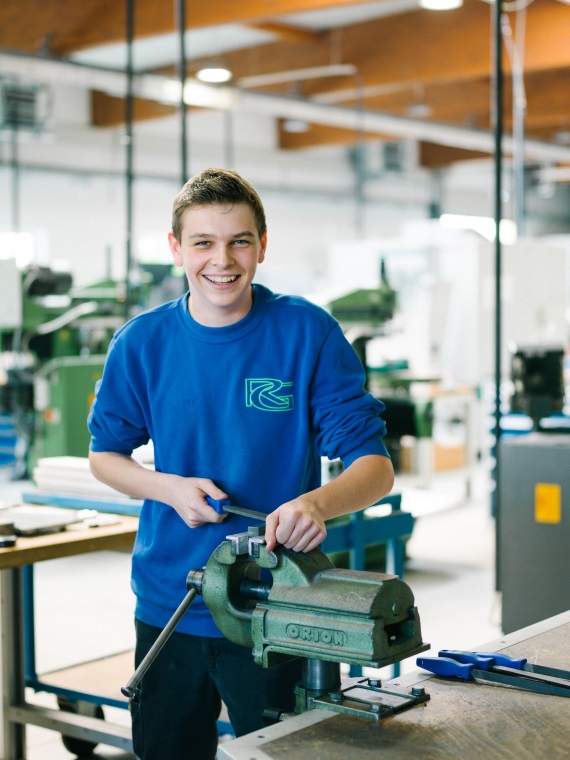 1. Lehrjahr:
Manuelles Arbeiten mit Maschinen (Bohrmaschine, Fräsmaschine,Drehmaschine)
Feilen, Bohren, Messen, Sägen, manuelles Drehen und Fräsen
Kennenlernen versch. Werkstoffeigenschaften
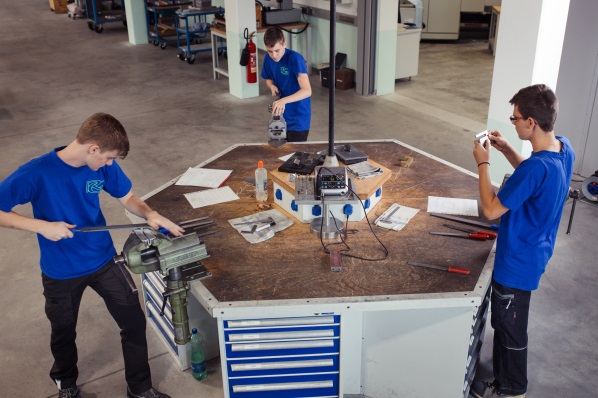 2. Lehrjahr:
Maschinen programmieren mittels CNC-Steuerung
Arbeiten auf der Dreh- und Fräsmaschine
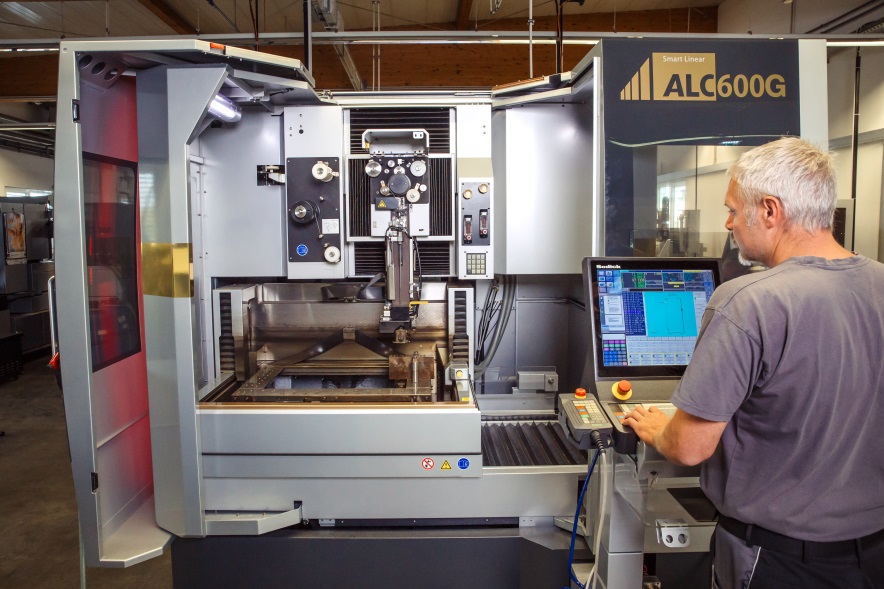 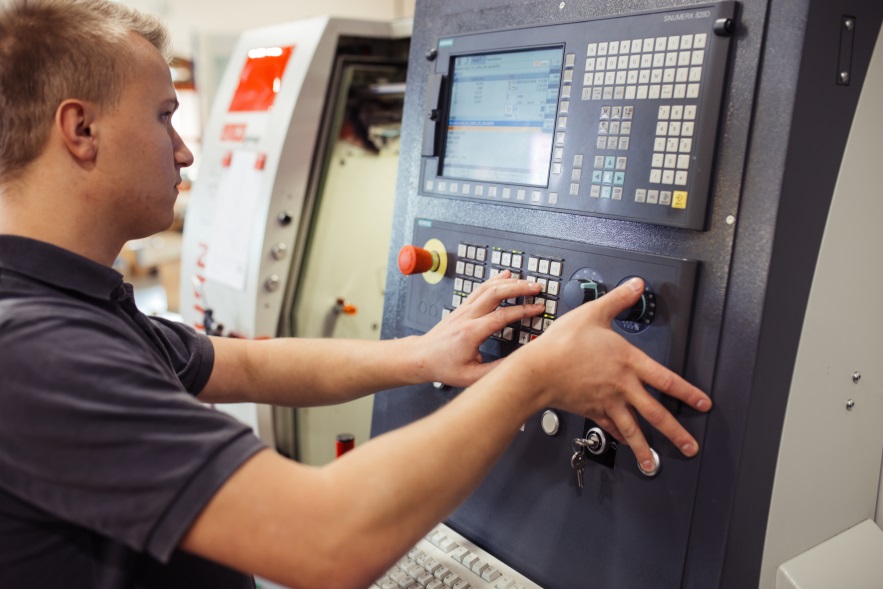 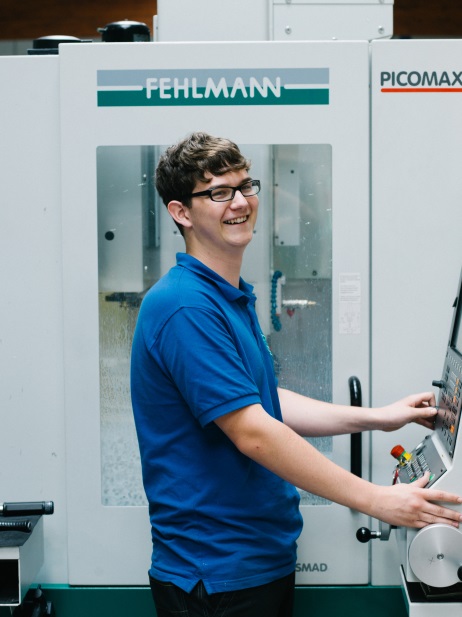 3. + 4. Lehrjahr:
Schwerpunkt: Einbindung in den Produktionsablauf

Kennenlernen aller im Betrieb verwendeten Technologien – sämtlich auf CNC-Basis - wiezB Hartdrehen, Erodieren, Schleifen, Drehen und Fräsen sowie Messtechnik
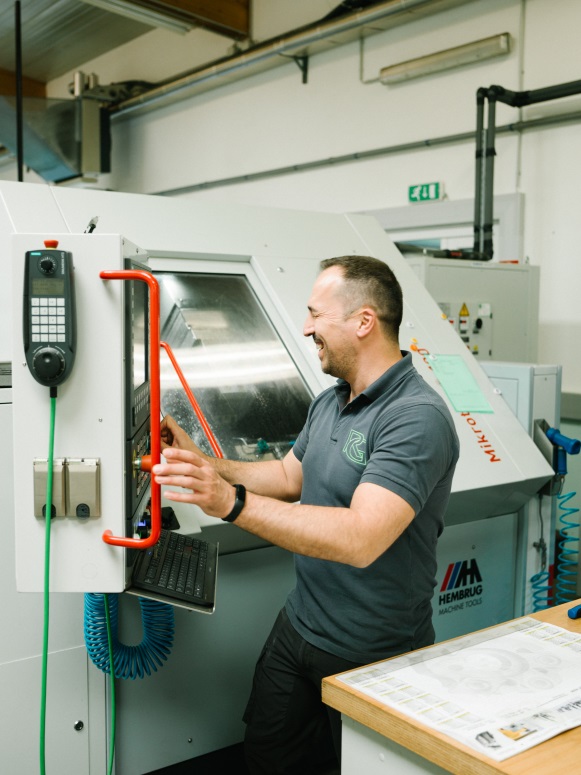 Lehre bei der Fa. Gerhard Rauch GmbH


Lehrlingsentschädigung lt. KV 2023:

1. Lehrjahr .......... €     800,00
2. Lehrjahr .......... €  1.000,00
3. Lehrjahr .......... €  1.300,00
4. Lehrjahr .......... €  1.750,00
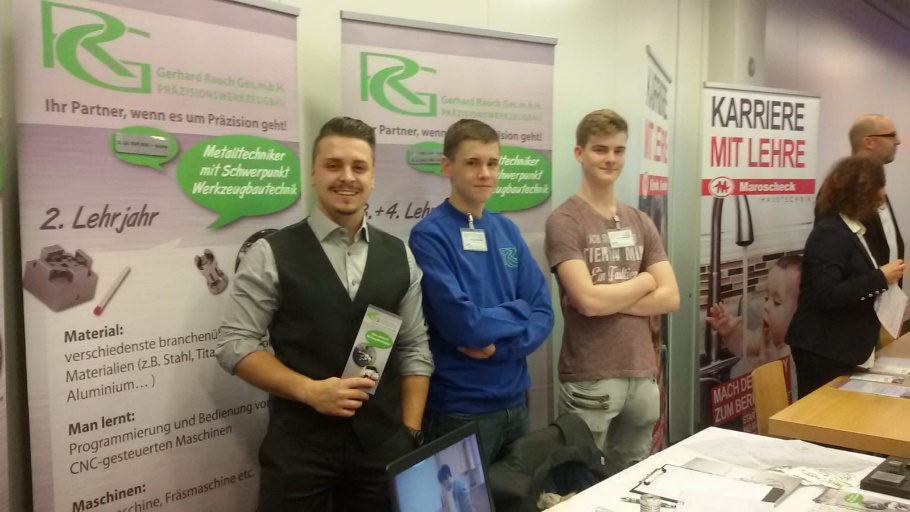 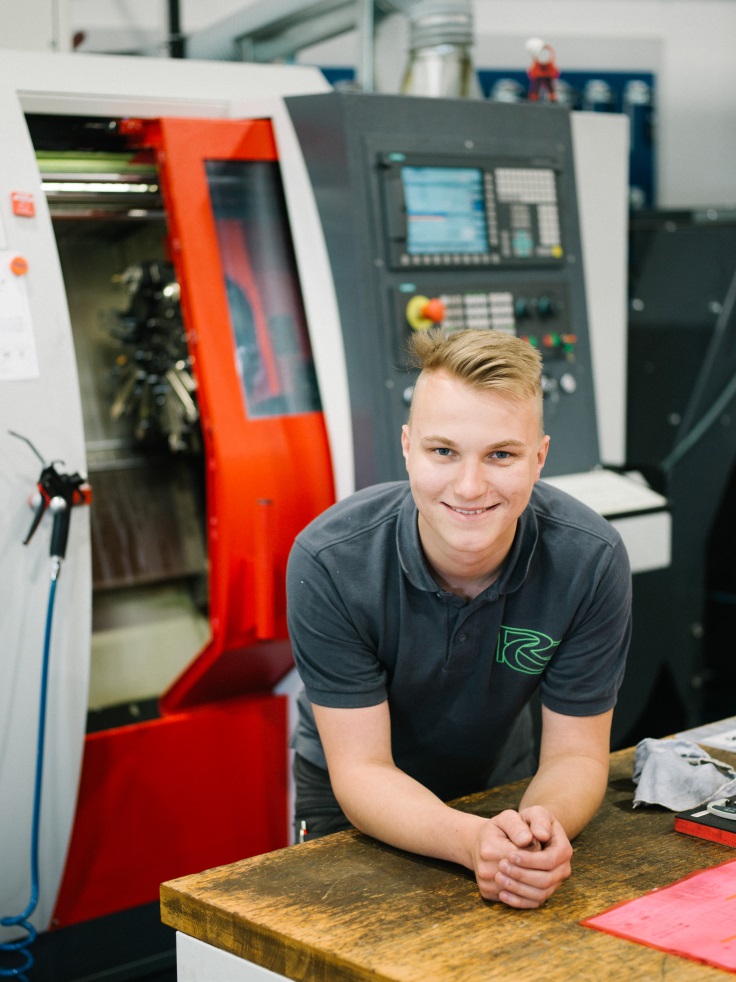 Bewirb dich gleich!
Lebenslauf
Motivationsschreiben
Zeugnis

michaela.krausgruber@gerhard-rauch.at
www.gerhard-rauch.at
Wir freuen uns auf Dich!